Figure 4. Effects of cortical inhibition (A) and cortical inhibition plus tone-ESNB (B) on the thalamic ...
Cereb Cortex, Volume 18, Issue 7, July 2008, Pages 1521–1528, https://doi.org/10.1093/cercor/bhm188
The content of this slide may be subject to copyright: please see the slide notes for details.
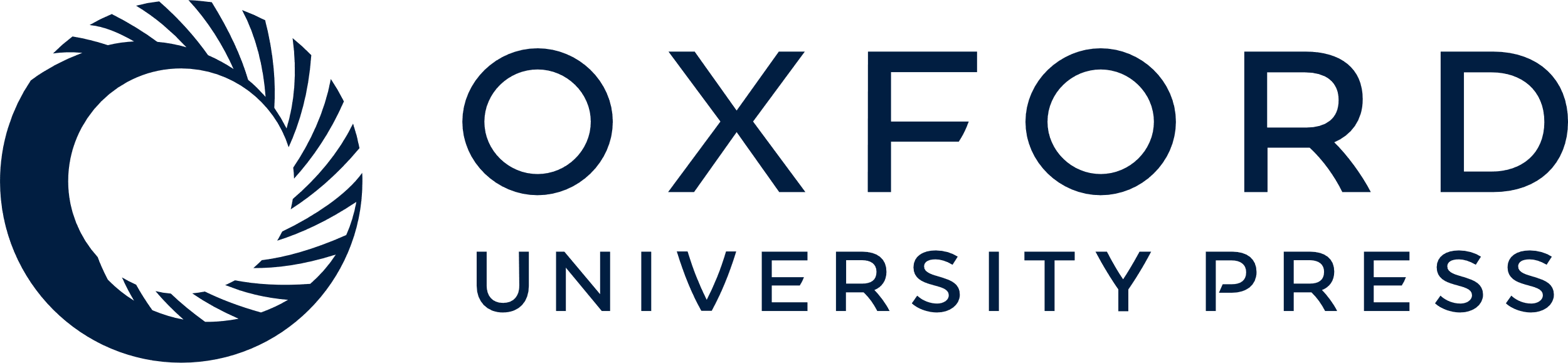 [Speaker Notes: Figure 4. Effects of cortical inhibition (A) and cortical inhibition plus tone-ESNB (B) on the thalamic receptive fields. The cortical application of muscimol decreased the response magnitude but did not change the BFs of these 2 neurons (Aa–d and Ba–b). When the AC was inhibited by muscimol (B), tone-ESNB did not alter the BF of this thalamic neuron (Bb and Bc). The arrowhead indicates the frequency of the paired tone. The thalamic receptive fields recovered to those of the controls 360 min after cortical application of muscimol (Aa and Ad) and 300 min after tone-ESNB (Ba and Bd).


Unless provided in the caption above, the following copyright applies to the content of this slide: © The Author 2008. Published by Oxford University Press. All rights reserved. For permissions, please e-mail: journals.permissions@oxfordjournals.org]